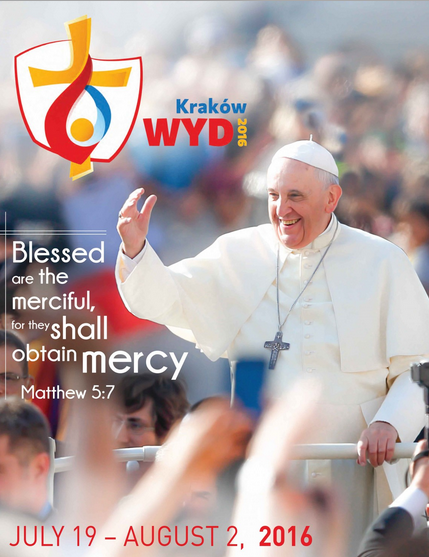 Blessed Are the Merciful
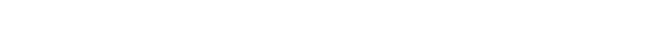 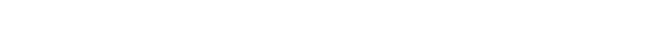 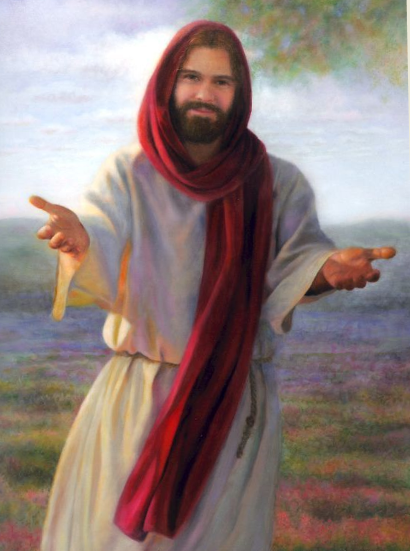 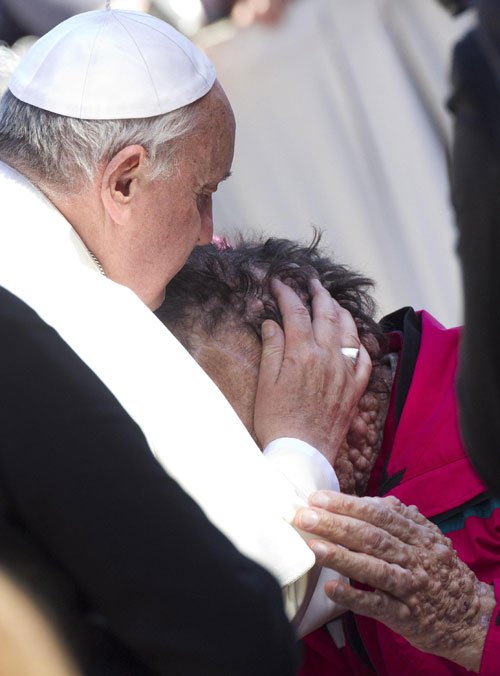 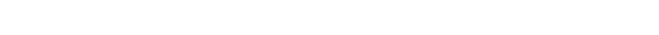 Mercy
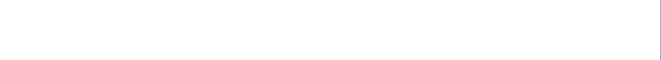 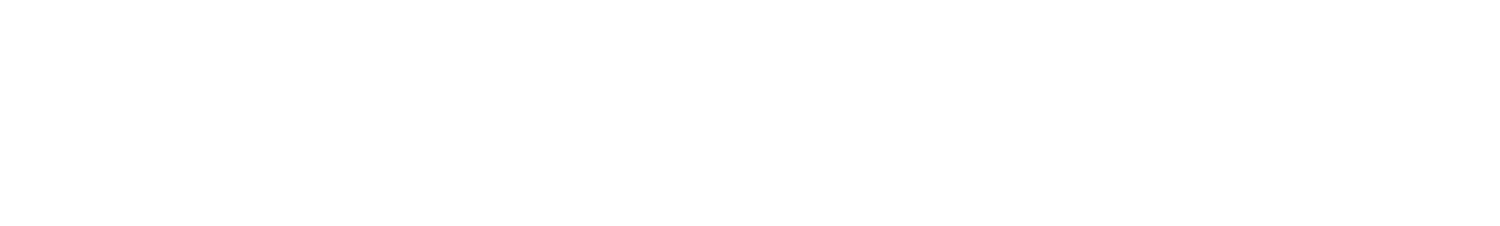 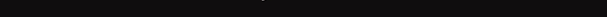 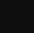 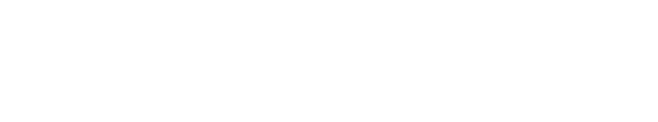 For God loved the World so much  He gave His only Son
Jesus is the 
Lord!
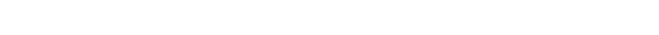 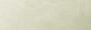 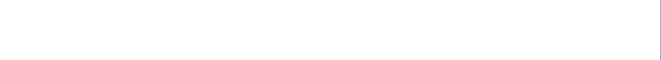 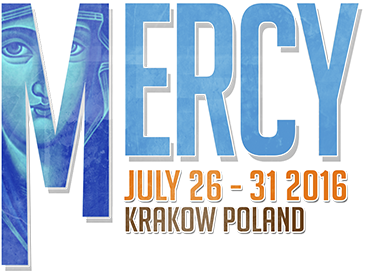 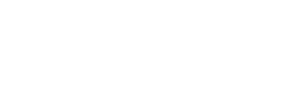 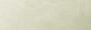 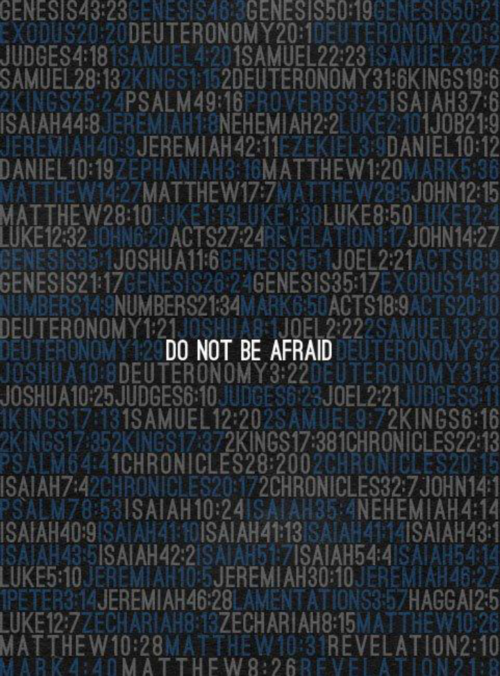 Give your cares to the Lord
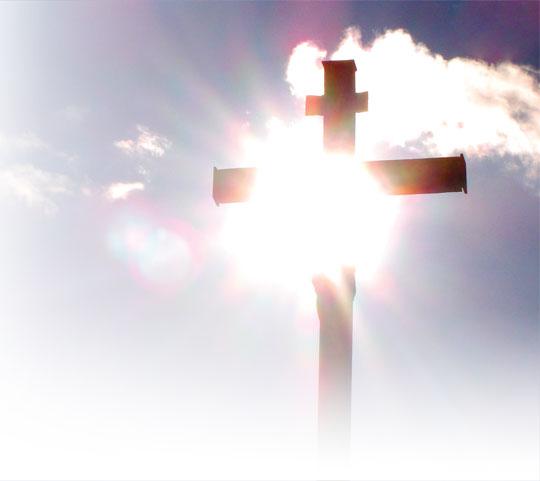 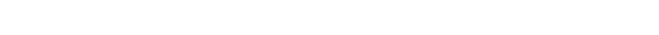 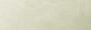 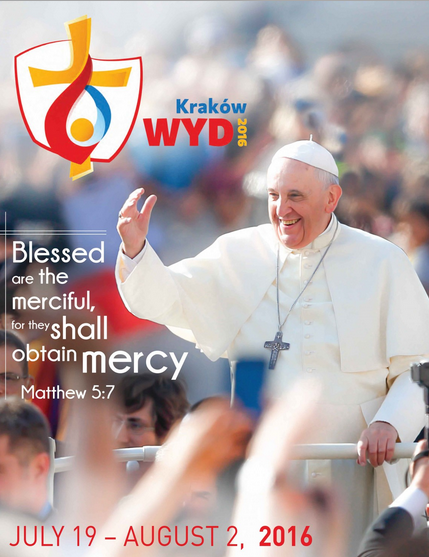 Blessed Are the Merciful